Industrial Applications in compact-ERL at KEK- EUV light source for semiconductor lithography, 99Mo production for medical application, and Non-destructive inspection for nuclear security system-
Hiroshi SAKAI 
(KEK, Japan)
Hiroshi KAWATA 
(KEK, Japan)
Hiroshi KAWATA 
(KEK, Japan)
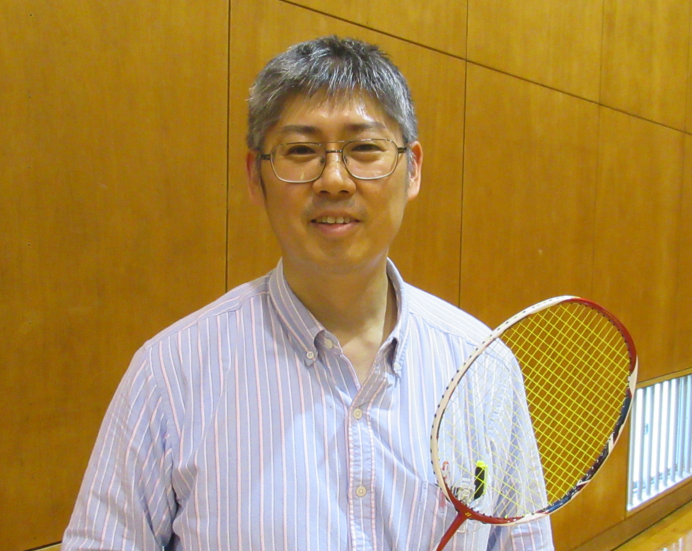 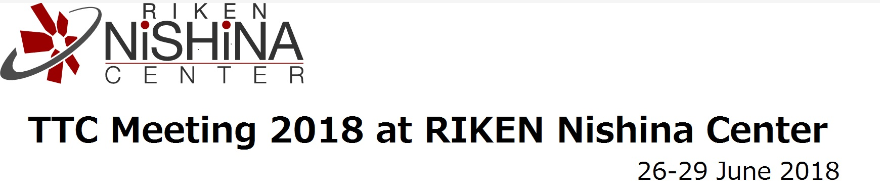 Contents
History of ERL Project in KEK: (CW super conductive accelerator)
KEK Project Implementation Plan (KEK-PIP)
industrial applications 
EUV-FEL for Future Lithography
RI manufacturing facility for nuclear medical examination
High resolution X-ray imaging device for medical use
Nuclear security system
Summary
History of ERL project in KEK
Fiscal Year
2005 	Institute of Materials Structure Science in KEK decided to start the R&D of 5GeV ERL light source as a future light. 
2006	Establishment of ERL Project Office in KEK
2007	The CDR on Compact ERL (cERL) was published
2008	The construction of the infra structure started.
2013	The construction of the cERL was completed and the commissioning of the ERL operation started. (0.01 mA)
2015	The commissioning of the cERL (1mA), bunch compression and high bunch charge operation (7.7pC/ bunch).
2016	The future light source was shifted to the ring-based accelerator, so that there is no back ground to continue the ERL R&D. 
2017	ERL project Office was closed in KEK and “Utilization Promotion Team based on Superconductive Accelerator” was in KEK in order to find industrial applications based on superconductive accelerator.
KEK Project Implementation Plan (KEK-PIP)
http://www.kek.jp/ja/NewsRoom/Release/20160802141100/
　3-2. Other research projects carried out using general funds of KEK
The following projects have up to now been conducted mainly using general funds of KEK. They will be continued on the condition that greater efforts are made to obtain external funding.
▪ Simulation studies with the existing supercomputer (only up to summer of 2017)
▪ Industrial application of ERL technology
▪
The Compact ERL (cERL)
The cERL contains all important technologies.
The first arc
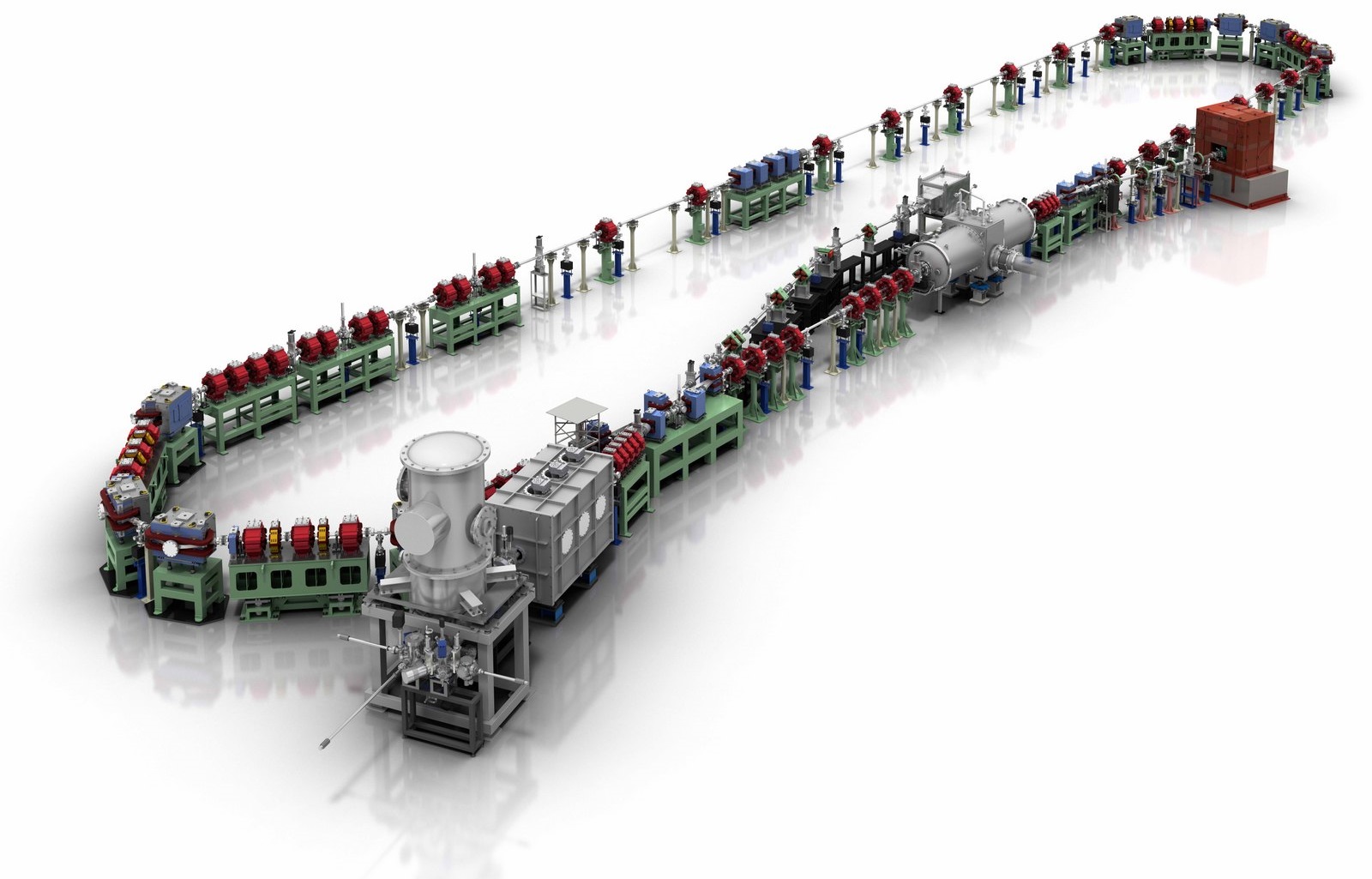 Injector diagnostic beamline
Recirculation loop
Beam dump
Dump chicane
Main-linac cryomodule
Merger
Circumference: ~ 90 m
The second arc
Injector cryomodule
Photocathode DC gun (JAEA)
©Rey.Hori/KEK
Picture of the cERL
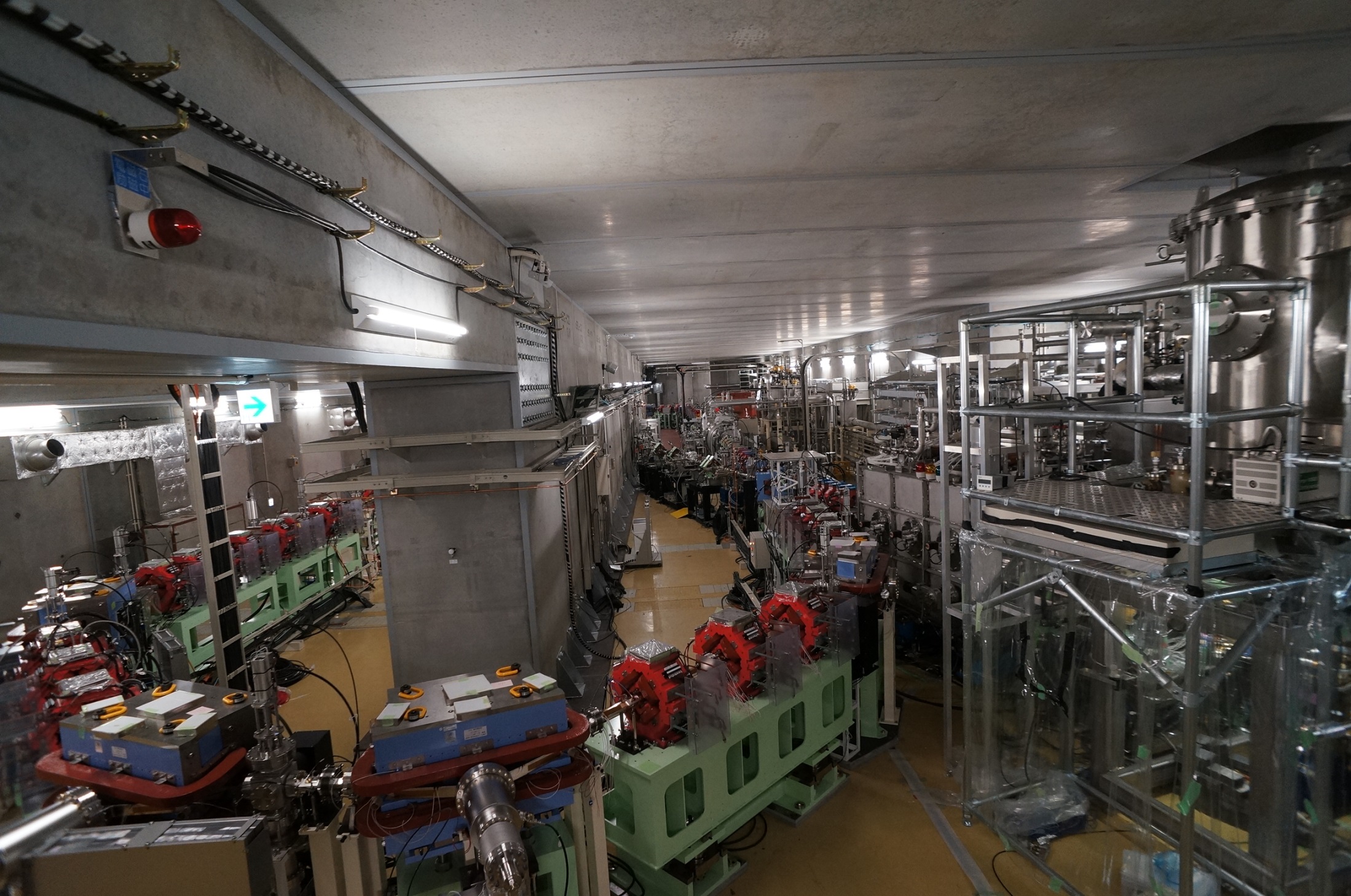 Photocathode DC gun
Injector diagnostic beamline
Main-linac cryomodule
Recirculation loop
Injector cryomodule
6
R&D for Industrial application
Construction and Commissioning of cERL
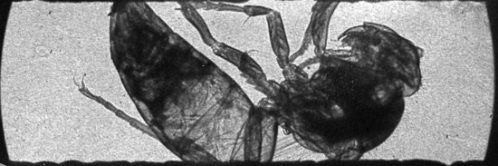 High bunch charge
Increasing the beam  current
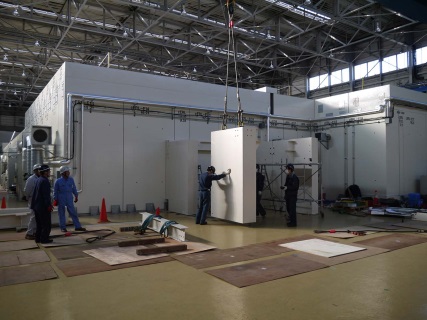 Commissioning of LCS system
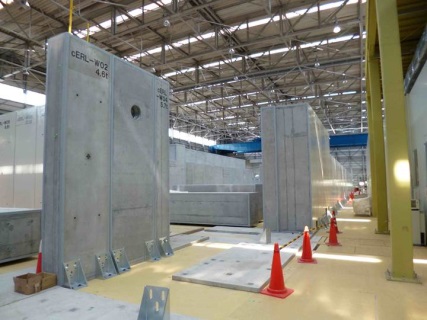 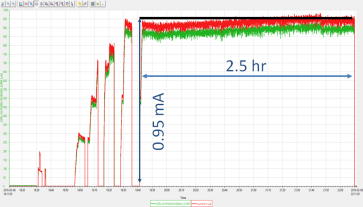 Construction of LCS system
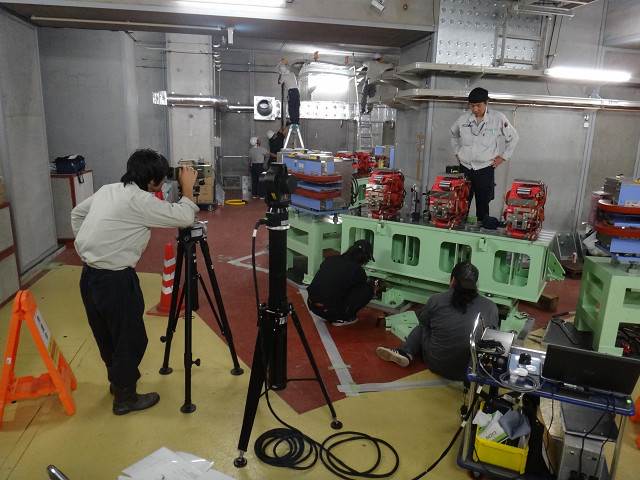 Commissioning of cERL (with loop)
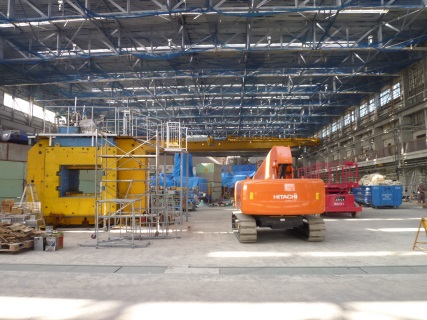 Construction of recirculation loop
Commissioning of injector
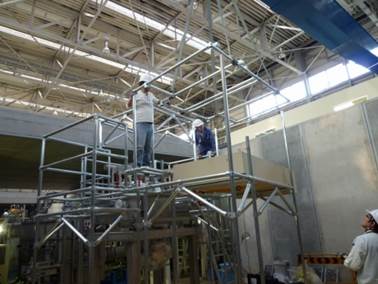 Construction of
injector
Construction
Construction of
radiation shielding
Refurbishment
of building
Clearing radioactive
materials
Commissioning/Operation
7
Back Ground
Super conducting accelerator gives us high current linac-based electron beam (~10mA) with high quality of the electron beam such as small emittance, Short pulses.

The unique performance gives us several important industrial applications as follows.
EUV-FEL for Future Lithography
RI manufacturing facility for nuclear medical examination
High resolution X-ray imaging device for medical use
Nuclear security system
1. EUV-FEL for Lithography(Back ground)
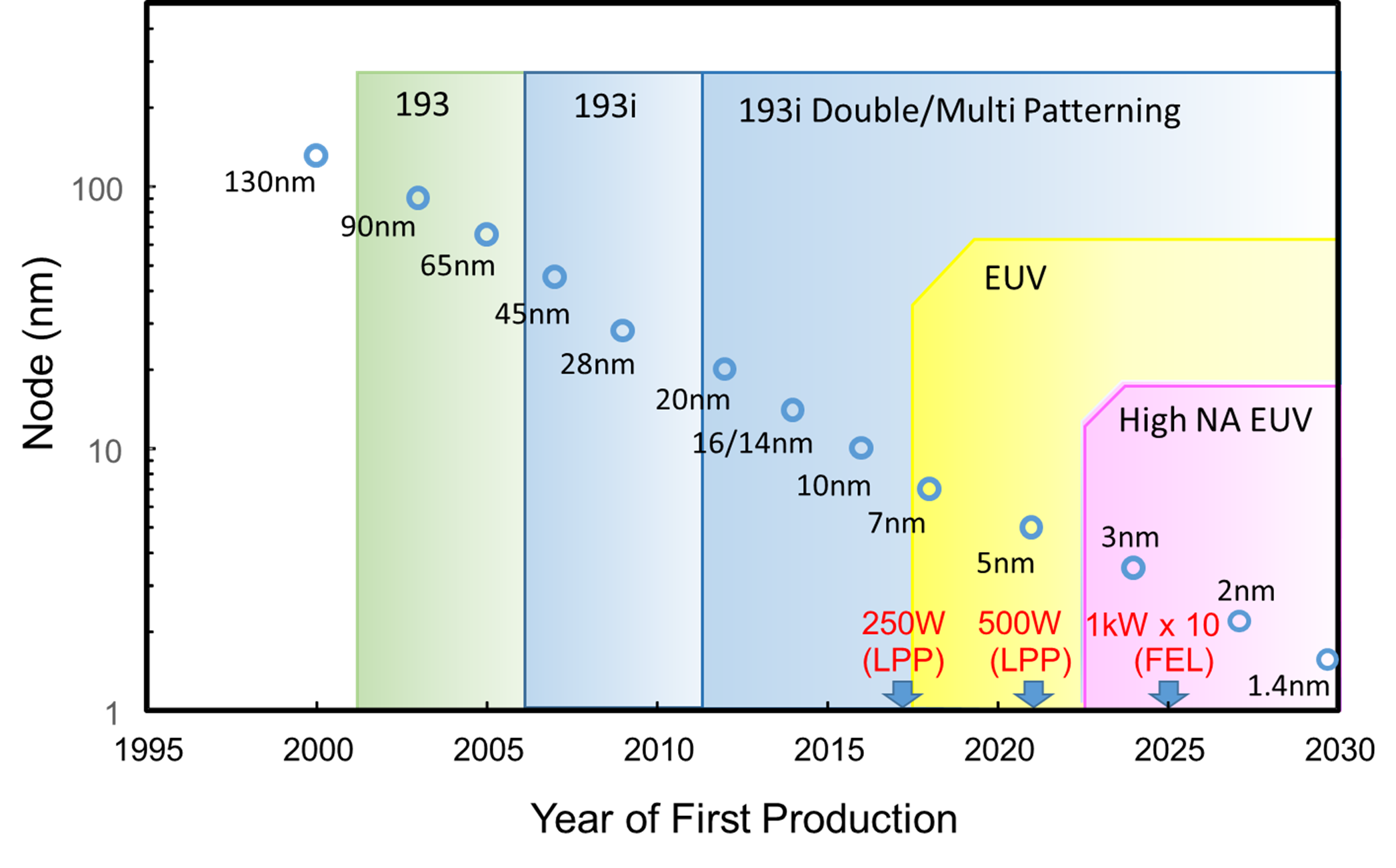 Technology node trend of Logic LSI and expected power on EUV light source
Present Status and Future Development on EUV Lithography
Present Status
The technologies on EUV Lithography system  based on LPP light source are progressing, now.
The system based on ~200 W LPP light source is starting point of the production phase.
Future Development
It is expected that these on ~1kW source will be necessary to realize the production less than 3nm node, too.
It is important to develop new type light source to realize higher power than ~1kW.
Prototype design of the EUV-FEL
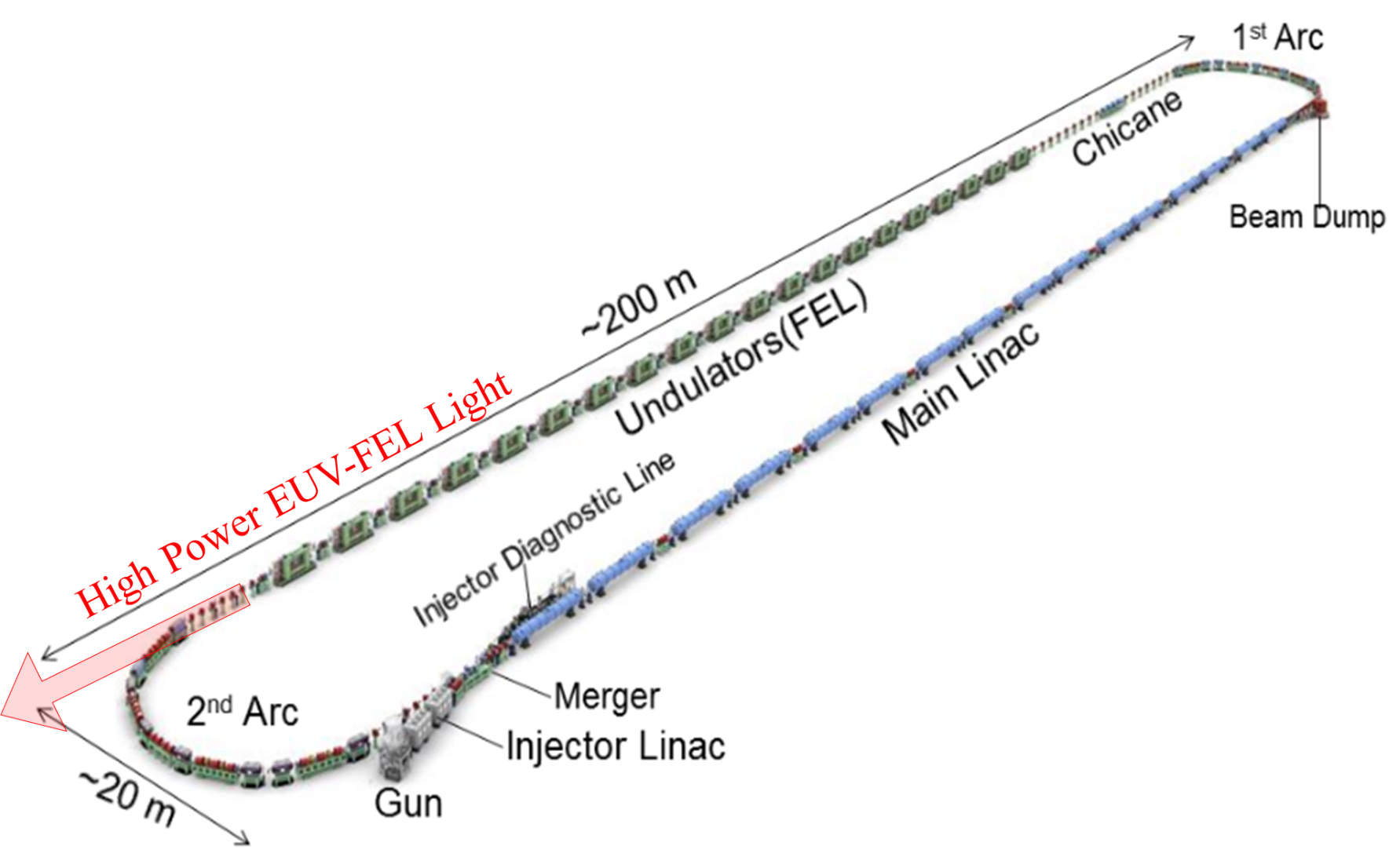 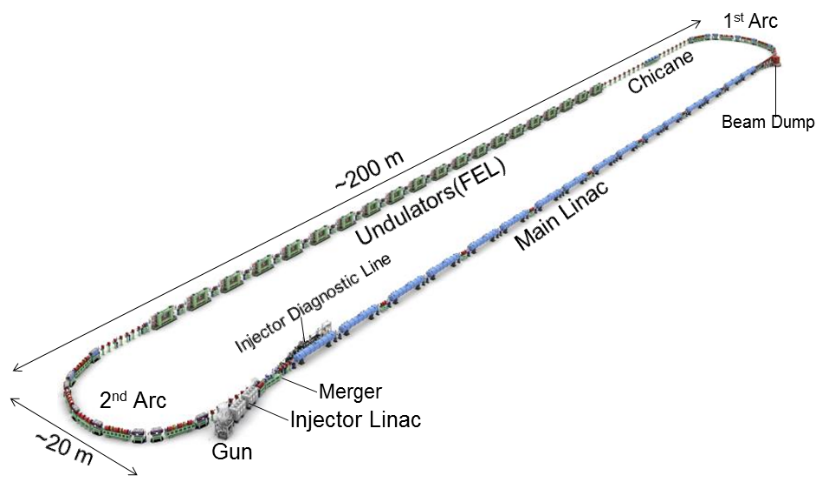 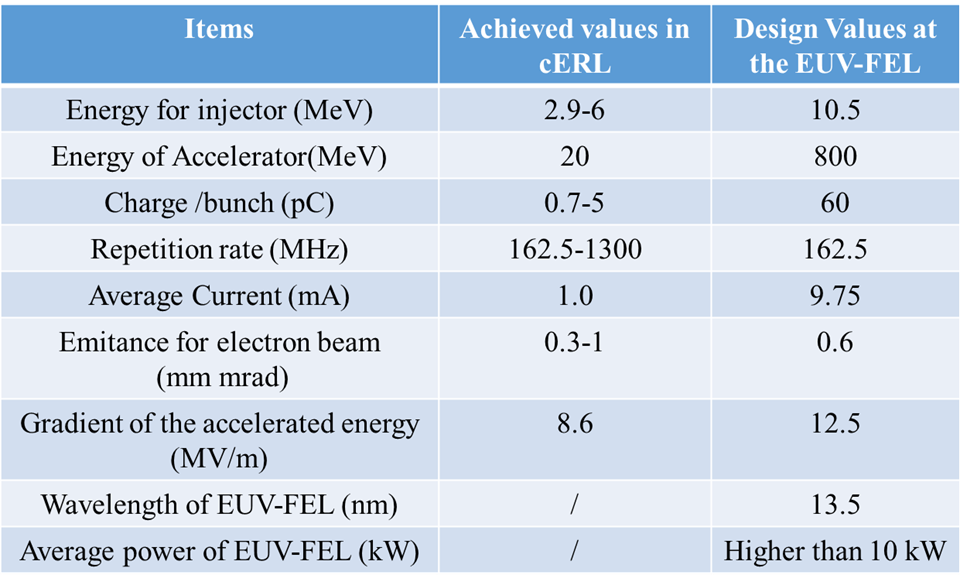 High Power EUV-FEL Light
Fig. 2  Prototype design of the EUV-FEL
FEL Performance
BY N. Nakamura
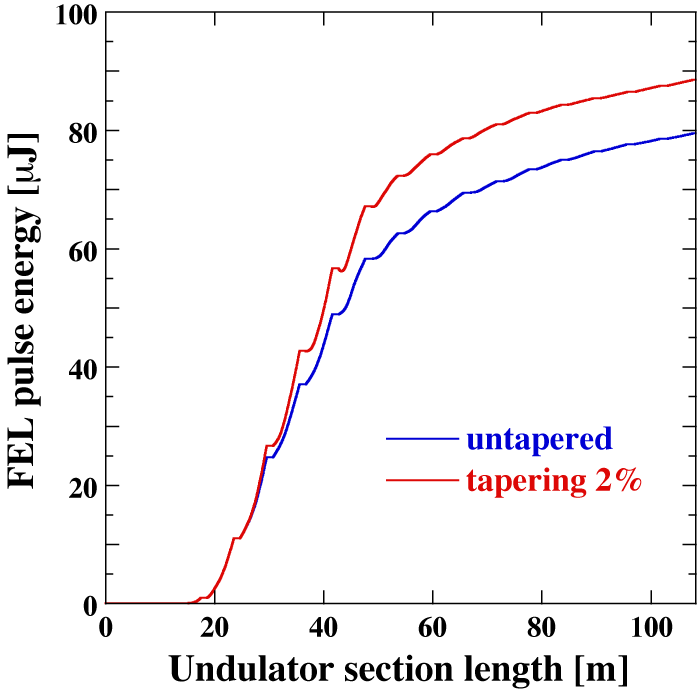 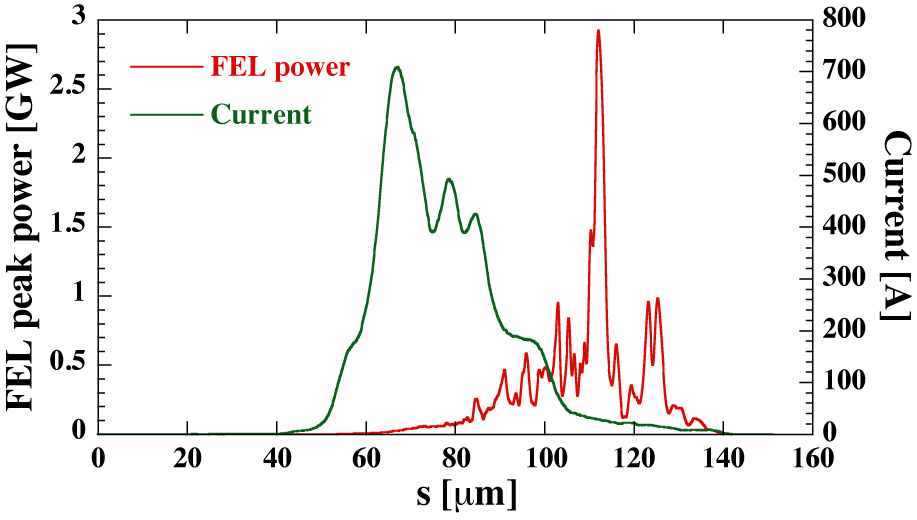 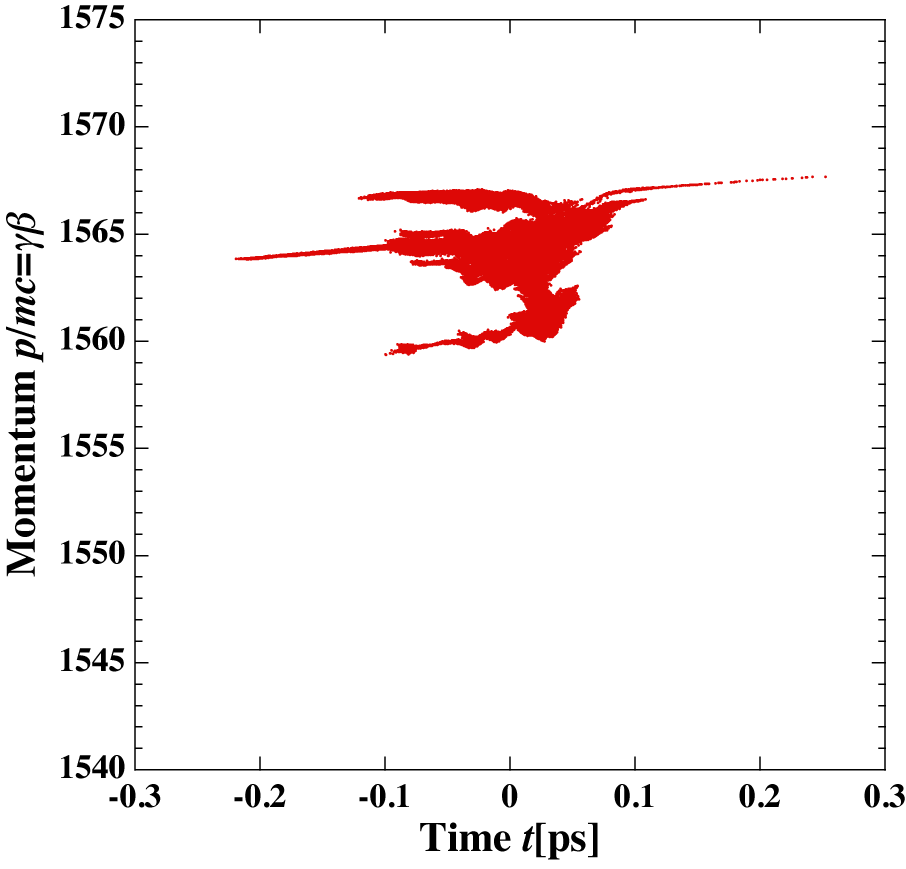 88.5mJ
79.5 mJ
<gb>=1561.1 
st=48.5 fs
sp/p=0.299 %
enx=1.98 mm·mrad
eny=0.71 mm·mrad
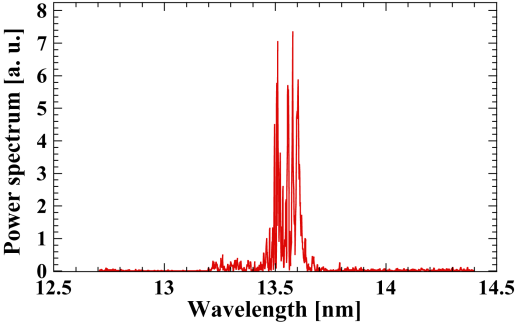 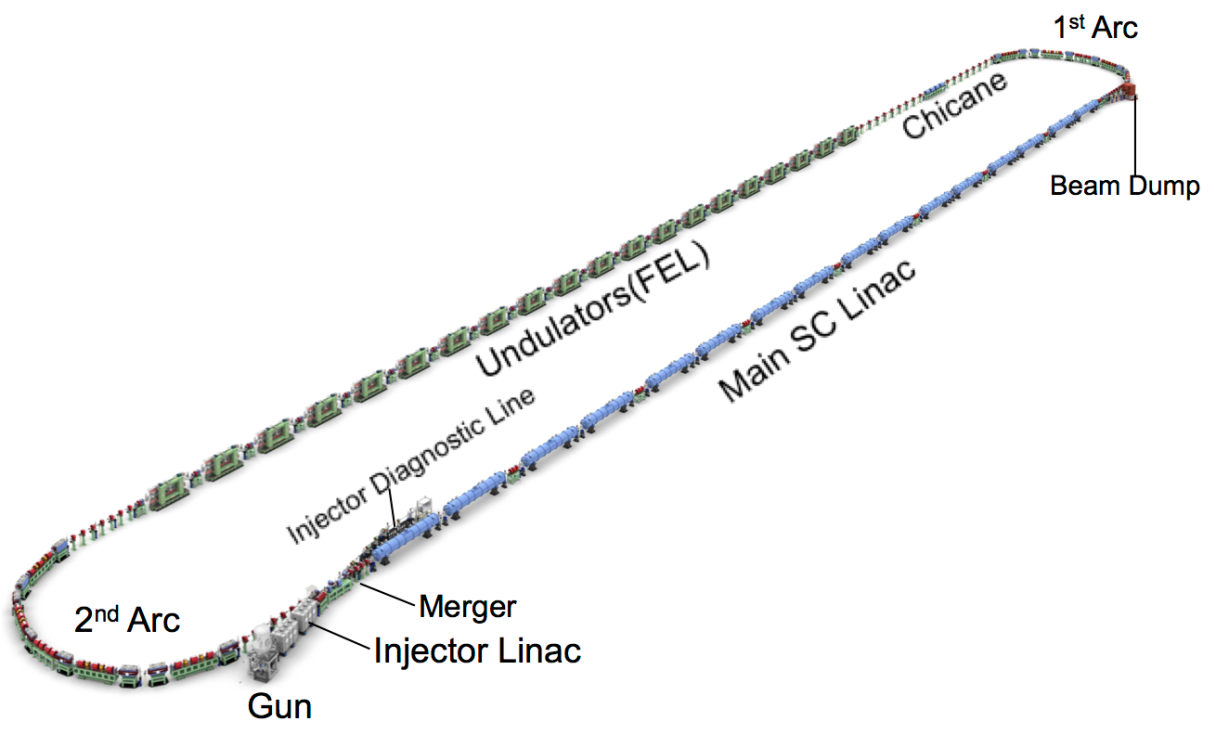 FEL power without tapering:  12.9/25.8 kW @ 9.75/19.5 mA (162.5/325 MHz)
FEL power with 2% tapering: 14.4/28.8 kW @ 9.75/19.5 mA (162.5/325 MHz)
(PFEL=84 mJ x 162.5 MHz =13.7 kW, Iav=60pC x 162.5 MHz=9.75 mA)
Energy spread is increased.
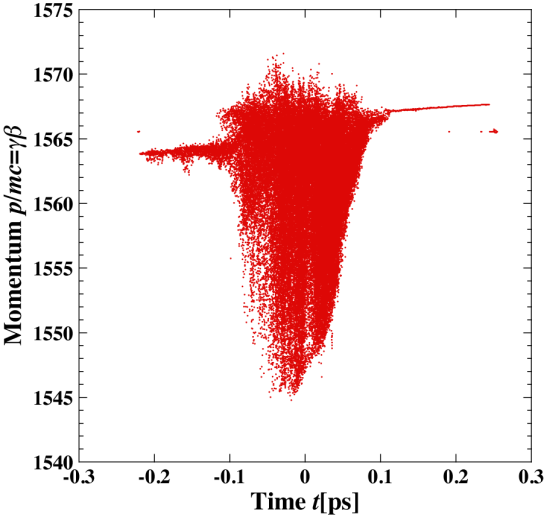 e-
<gb>=1561.1 
st=48.5 fs
sp/p=0.299 %
enx=1.98 mm·mrad
eny=0.71 mm·mrad
PFEL > 10 kW is achieved.
Rough estimation of the FEL radiation power
13
Expected LSI Fab based EUV-FEL
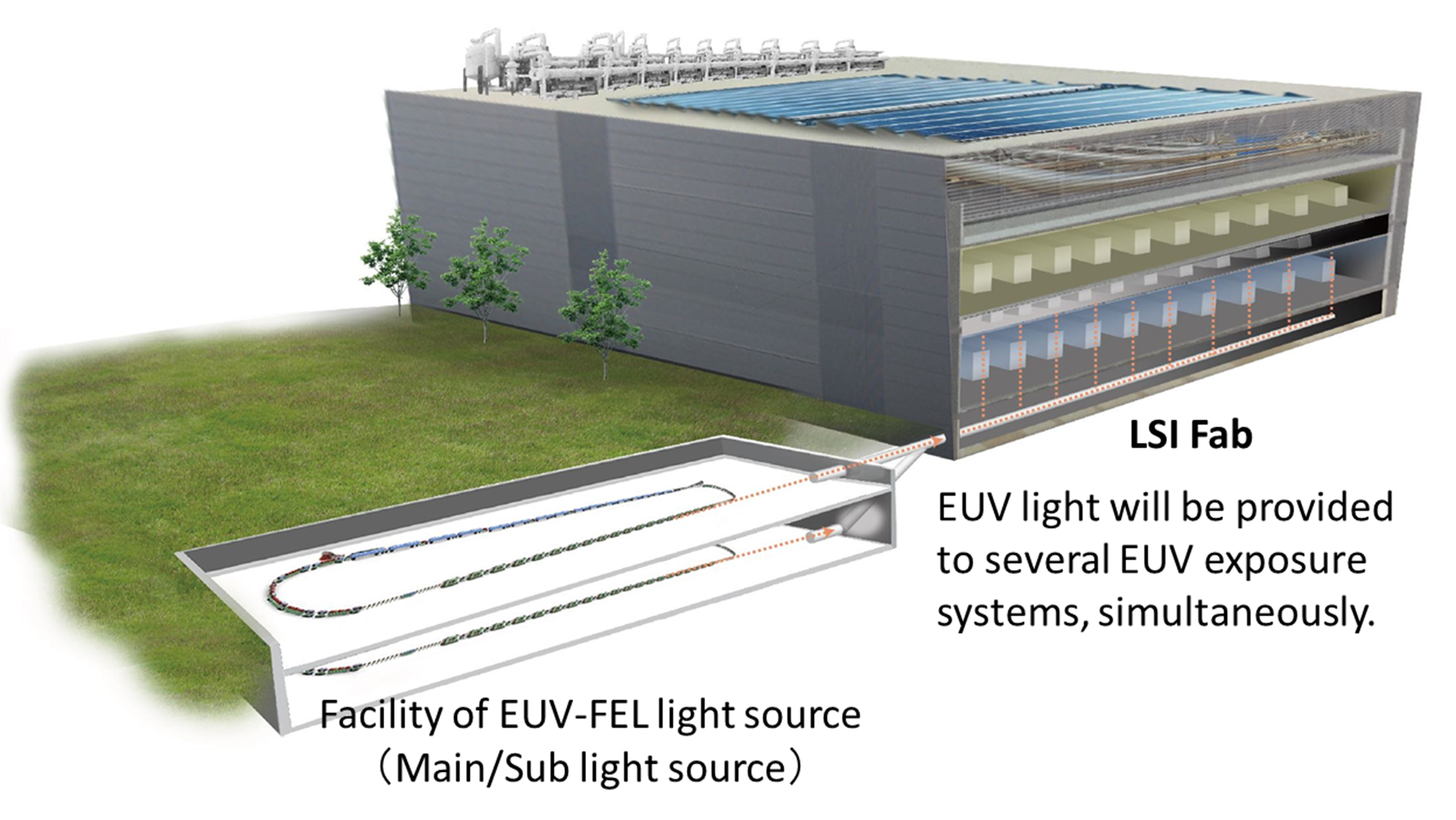 EUV-FEL Light Source Study Group for Industrialization
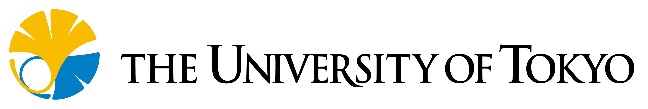 S. Ishihara (Leader)
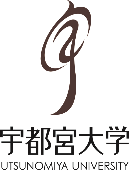 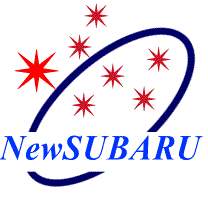 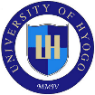 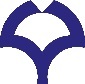 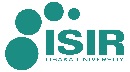 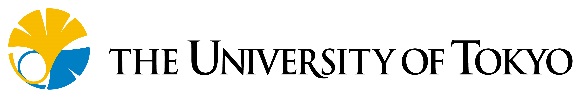 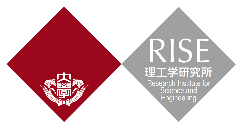 Osaka Univ.
Univ. of Hyogo
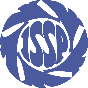 I. Matsuda
Waseda Univ.
Utsunomiya Univ.
T. Kozawa
H. Kinoshita
T. Higashiguchi
M. Washio
Industries
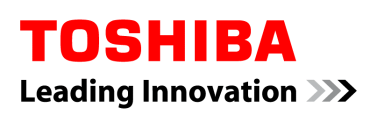 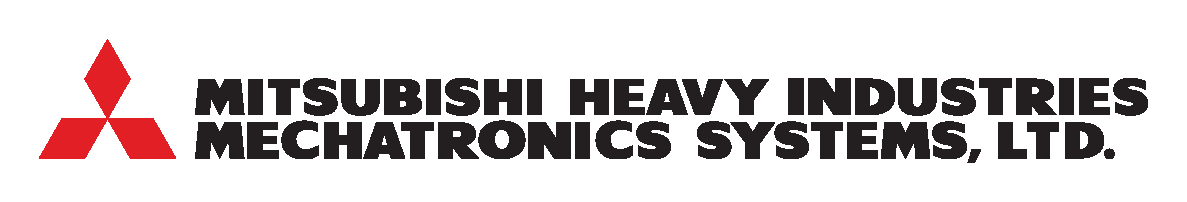 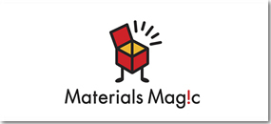 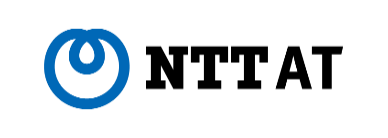 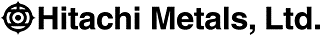 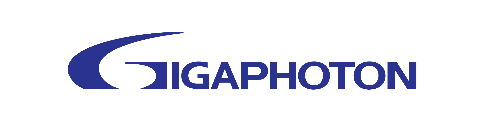 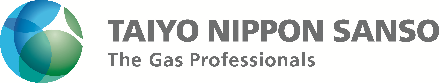 Industrialization of High Power EUV light source based on ERL@KEK and FEL@QST
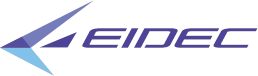 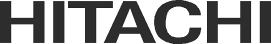 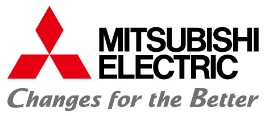 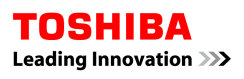 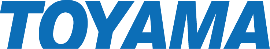 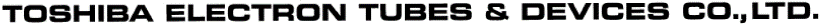 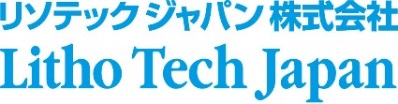 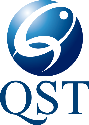 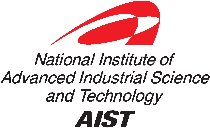 N. Sei
R. Hajima
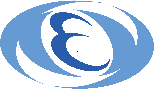 H. Kawata et al.
15
KEK
2nd EUV-FEL Workshop
Date: 12/ Dec. /2017  10:00-17:00
Site: Surugadai-kinenkan, Tokyo
Participants :  103  (Source group, tool & material venders, end users etc.)   
http://pfwww.kek.jp/PEARL/EUV-FEL_Workshop2/program_eng.html
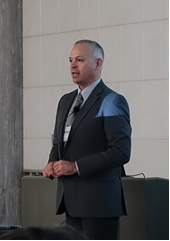 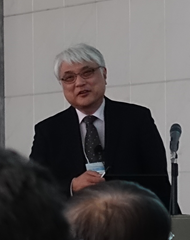 Invited Speakers

Michael Lercel (ASML)  
 "EUV industrialization for HVM and future outlook"
Tetsuya Ishikawa (RIKEN SPring-8 Center)  
 “Laser plasma amplification of SACLA XFEL 
beam and its extension to EUV-FEL applications” 
Masaharu Nishikino (QST) 
“Research on the interaction of a SXFEL with 
matter for EUV ultra-precision nano-fabrication”
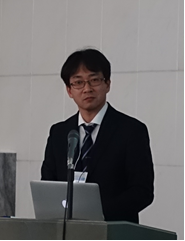 [Speaker Notes: We organized one-day workshop for EUV-FEL with source group, tool and material venders, and end users.]
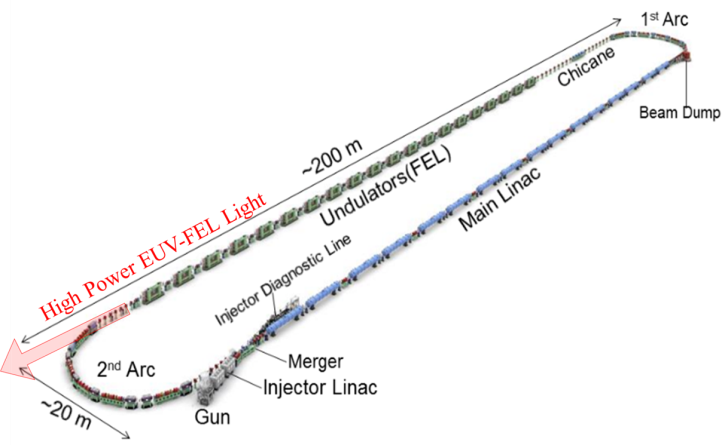 Reduction of Source Size
Higher field gradient of Main SC cavities 
Increase of power consumption ∝ Eacc2/Q
Development of High-Q SC cavity is essential.
Lower Beam Energy
Shorter undulator period and stronger magnetic field
Increase of current or energy conversion efficiency for the same FEL power
2-loop/2-turn ERL
Optics design for CSR effect suppression 
Increase of current for the same FEL power
SRF Challenges for Higher-Gradient
Key issue to achieve higher gradient in SRF cavities of CW operation is to suppress field emission caused by dust particles and so on.
Improvement for clean environments with dust free 
Set-up of particle measurements in vacuum by using a vacuum particle counter
Test bench to confirm the higher gradient performance of SRF 
Horizontal cryostat to improve particle contamination during assembly work
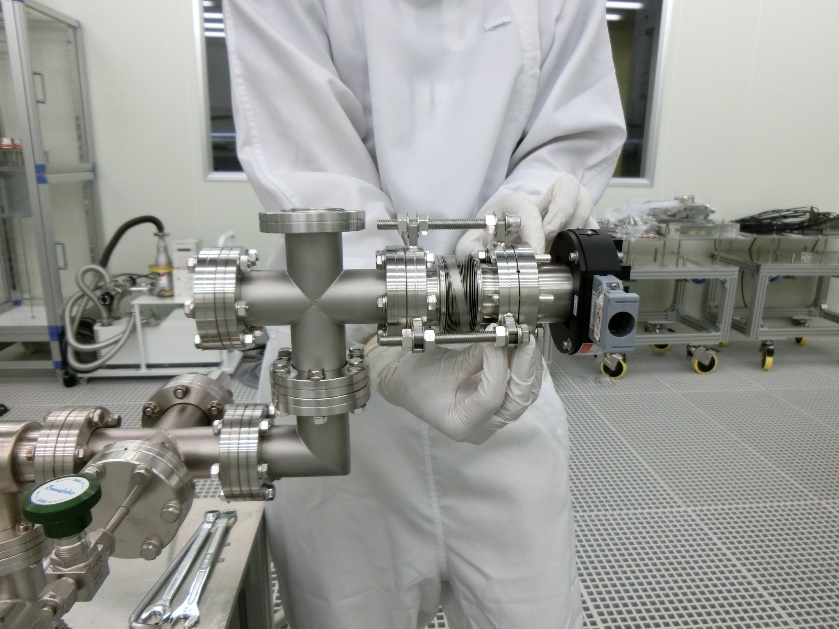 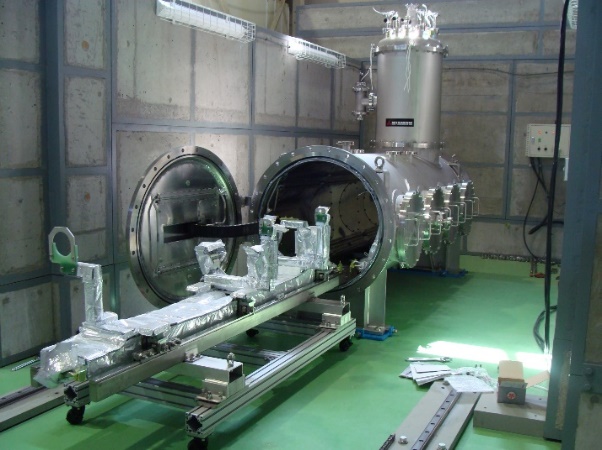 18
SRF  for Higher-Q
power consumption ∝ Eacc2/Q
One of essential factors to achieve higher Q values is to reduce a residual magnetic field around a cavity.
Preliminary DATA 2017
A solenoid coil for cancelling the residual magnetic field
Improvement of Q values from normal processing to nitrogen doping treatment
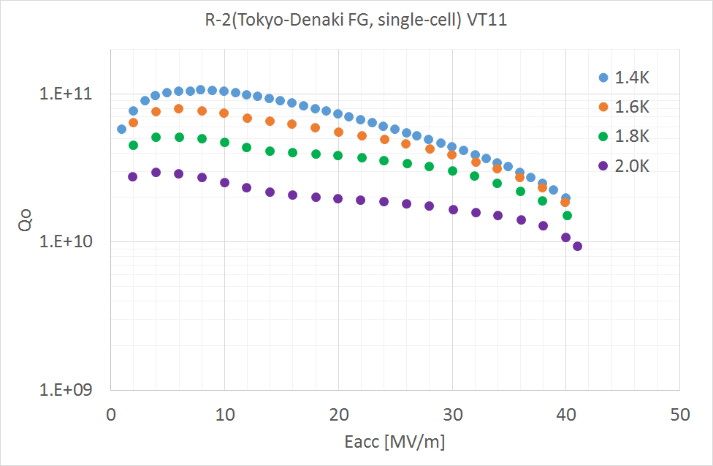 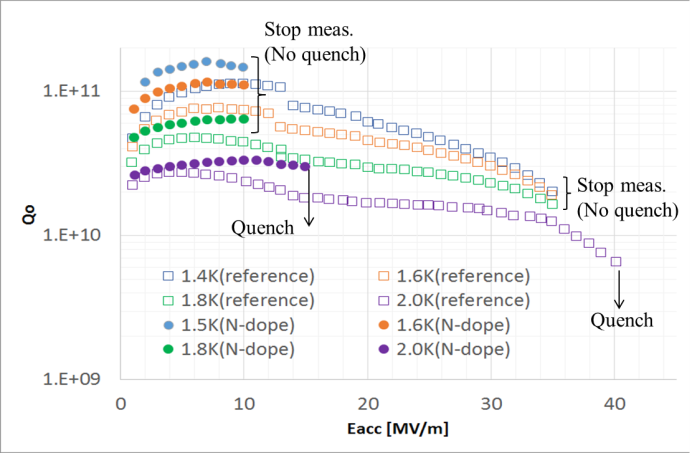 1x 1010      2.5x 1010 @ 2K
2.5x 1010      4x 1010 @ 2K
19
Performance by Introducing Shorter Period Undulators (1)
The performance by introducing shorter period undulators; In-Vacuum Undulators (IVUs), Cryogenic Permanent Magnet Undulators (CPMUs)
Reduction of the accelerator energy
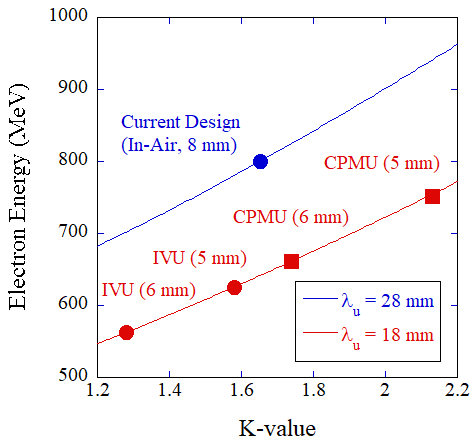 =u (1+K2/2)/2 2
Beam parameters assumed in the calculation
20
Performance by Introducing Shorter Period Undulators (2)
FEL Output Power
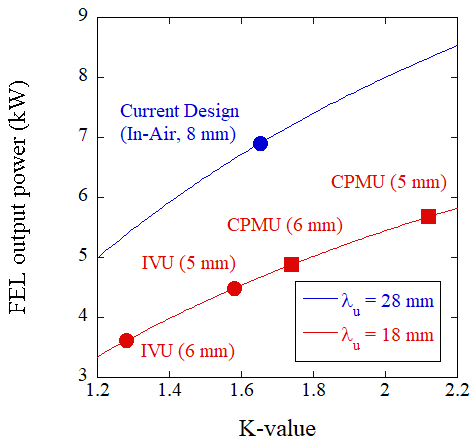 PFEL= Pbeam
=1.6 r /(1+L)2
 : the one-dimensional FEL parameter, 
L : the correction term due to the effect of an energy spread
Consequently, the introduction of the shorter period undulator gives us the reduction of the accelerator energy, however, the FEL output power also  will be reduced.
21
Double-Loop Configuration
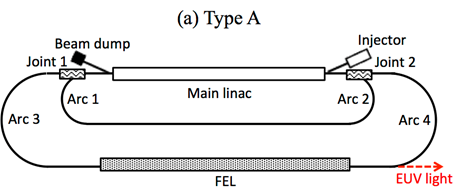 Type A:  Electron beam is accelerated twice by the same main-inac and the size can be reduced. 
The total beam current in the main linac is doubly increased and it may make a problem caused by the  higher-order-modes(HOMs).
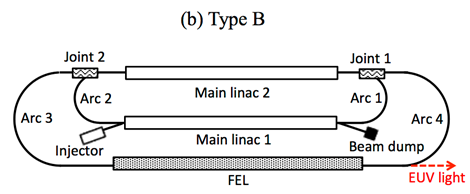 Type B:  Main-linac cavities are placed on both loop sides and the size can be reduced. 
There is no problem of the HOMs like Type A.
Double number of main-linac cavities is required compared to the Type-A.
At the both cases, we have to carefully design the joint sections (Joint 1 and Joint2) to reduce the effect of CSR, which makes a damage of the electron quality and also arc sections (Arc 3, and Arc4) should be designed to be able to make bunch compression and decompression.
22
Staging to realize the EUV-FEL light source for Lithography
1st stage: 
Development of the feasible technologies
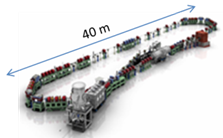 cERL
kW-class Infrared FEL
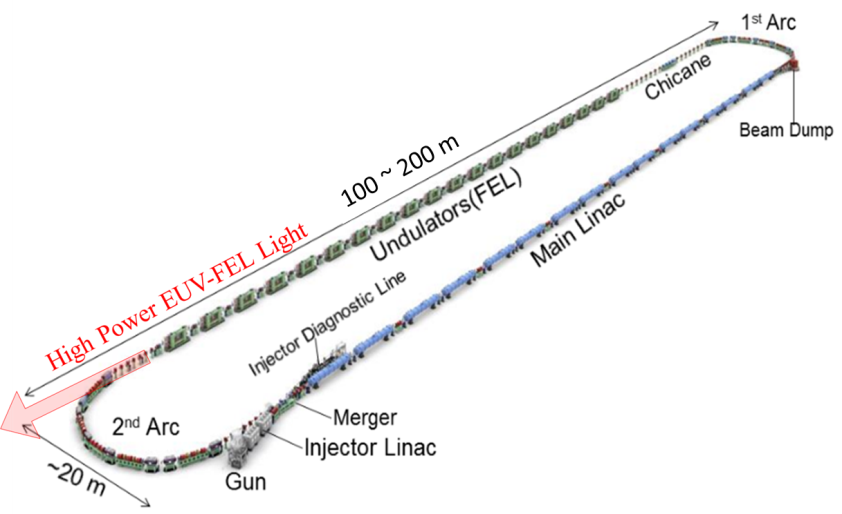 2nd  stage Phase 1: 
Establishment of the EUV-FEL Lithography system
EUV-FEL Prototype
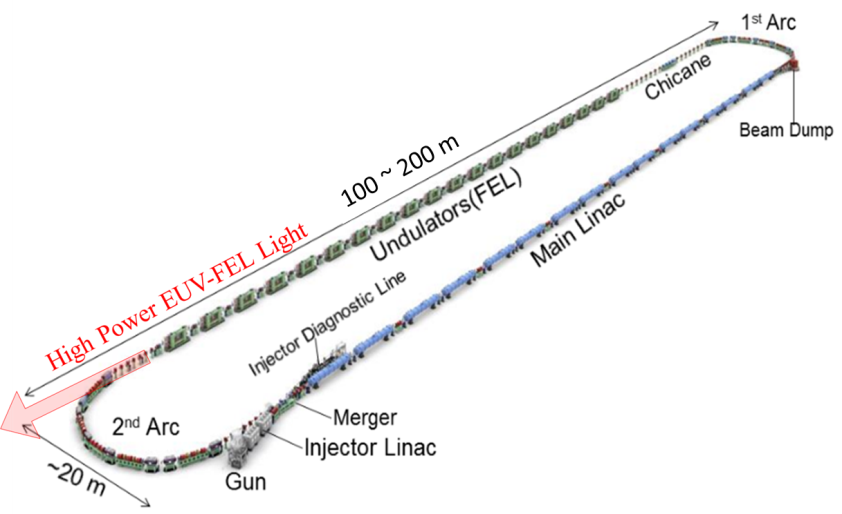 2nd stage Phase 2: 
International Development Center on the processing of EUV-FEL lithography
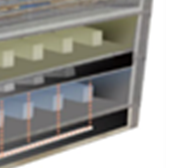 EUV-FEL Prototype
Clean room with EUV exposure system
The above concept should be important to realize the EUV-FEL high power light source for EUV Lithography.
2. RI manufacturing facility for 
nuclear medical examination (99Mo/99mTc)
Courtesy of K. Umemori
Concern about the stable supply of 99Mo / 99mTc
99Mo is almost 100% imported, even though the largest number of applications in nuclear medicine diagnosis
Problem of the stable air transportation
(Problem caused by volcanic eruption in the past)
Most 99 Mo is manufactured in nuclear reactor
Due to the aging of nuclear reactors, stable supply in the future is a big issue
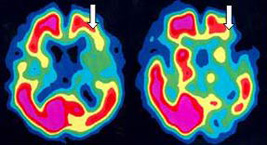 A state of brain blood flow revealed by nuclear medicine diagnosis by 99 mTc
Development of RI manufacturing (99 Mo / 99 mTc) by using accelerator for stable supply
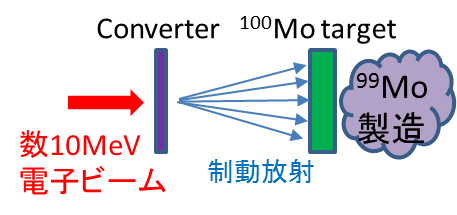 Required Specification 
for accelerator
20 ~ 50 MeV electron beam
Several mA to 10 mA
99Mo
A few 10MeV Electron Beam
Bremsstrahlung
24
Test Experiment to produce 99Mo in cERL is preparing
The test irradiation of electron beams to a multiple molybdenum target will be done at this fiscal year to produce 99Mo and check the yield of the production in order to realize a real machine with large electron beam power.
It is necessary to get several knowledge to design a target system for large irradiation power such as a practical technique for 99Mo production, target thermal design, shielding radiation design and legal procedures, etc. It is the final objective of this project.
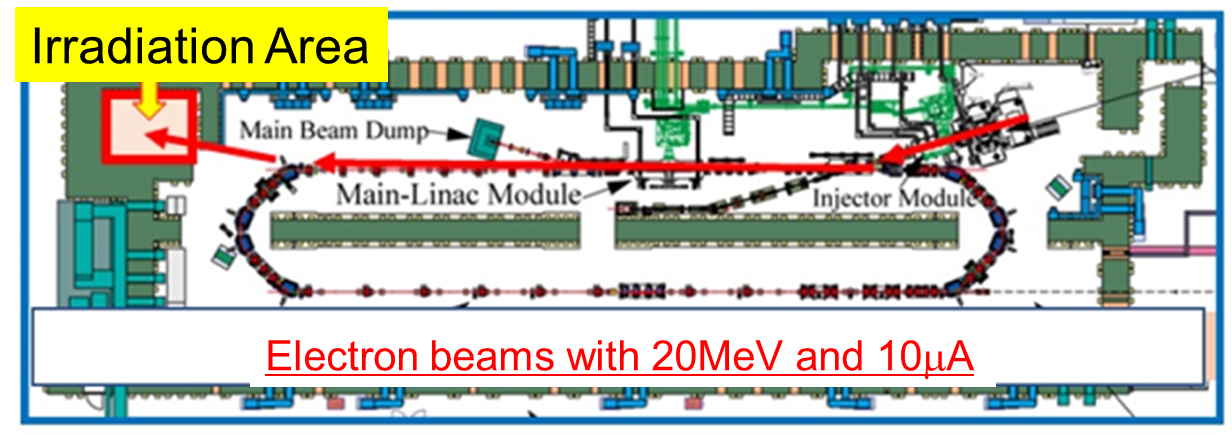 25
Mo99 Beamline Configuration (Under designing)
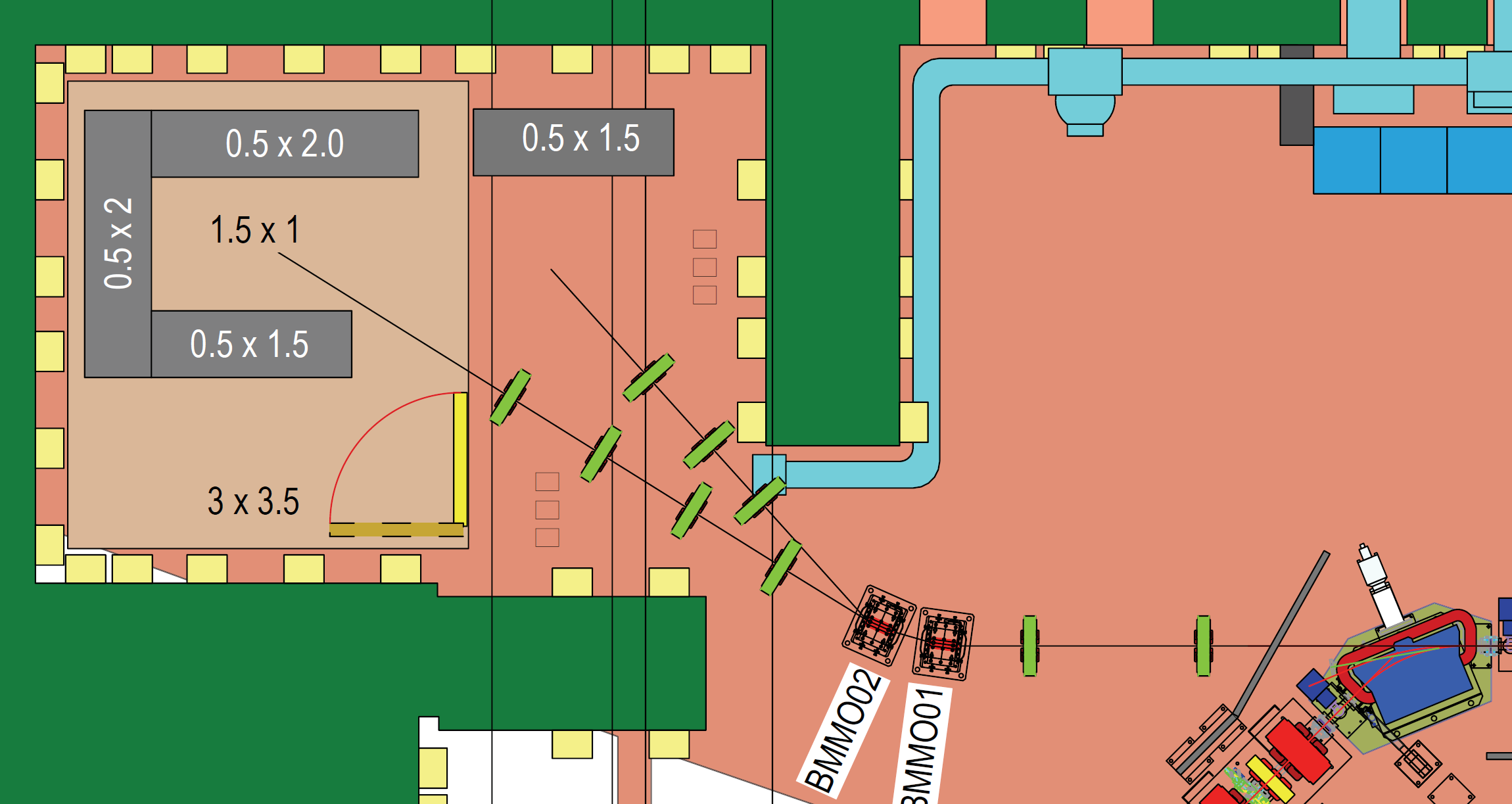 Asphalt BL
10MeV 10mA
Mo  20MeV 10mA(maximum)
3. High resolution X-ray imaging device for medical useFrom the view point of neurosurgery
Courtesy of K. Hyodo
Intravascular surgery of 
neurosurgery
Using a large synchrotron radiation facility
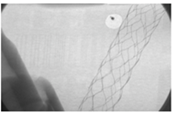 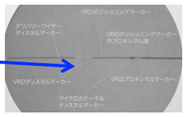 coil: Stuffed aneurysm and stop bleeding
Stent: Support stabilizing coil
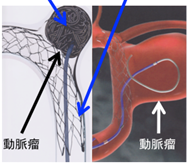 High resolution
Stents can be clearly visualized
Image under surgery
The stent can not be seen
Provided by the Department of 
Neurosurgery, University of Tsukuba
If we can make a compact high-resolution X-ray source in a hospital!
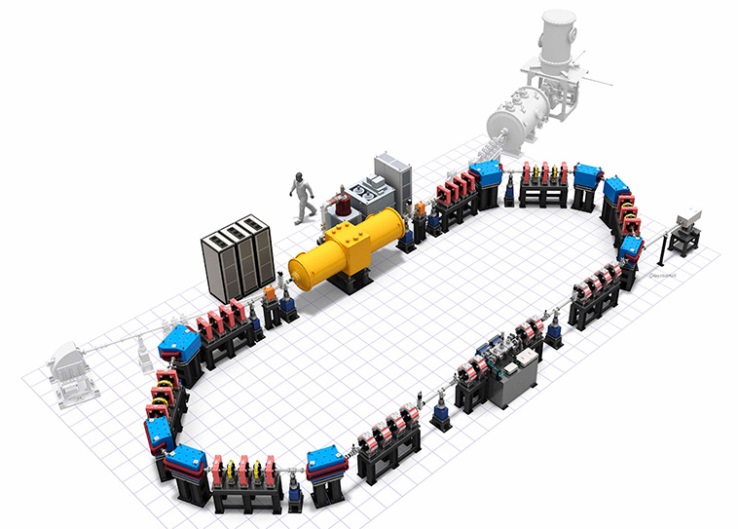 Laser Compton scattered X-ray source at ERL
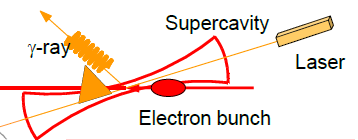 10m
Quasi-monochromatic 
X-rays for high resolution X-ray imaging
Potential of quasi-monochromatic X-rays for high resolution X-ray imaging by laser Compton scattering (LCS)
~6m
LCS device
3. High resolution X-ray imaging device for medical use Feasibility from the experimental result on cERL
Success of LCS at cERL (March/2014) (high resolution X-ray imaging)
(20MeV, 0.1 mA, 10kW laser Cavity)  
          http://www.kek.jp/ja/NewsRoom/Release/20150427150000/
Result of March/2014
X-ray Energy  7keV
Exposure time　600sec
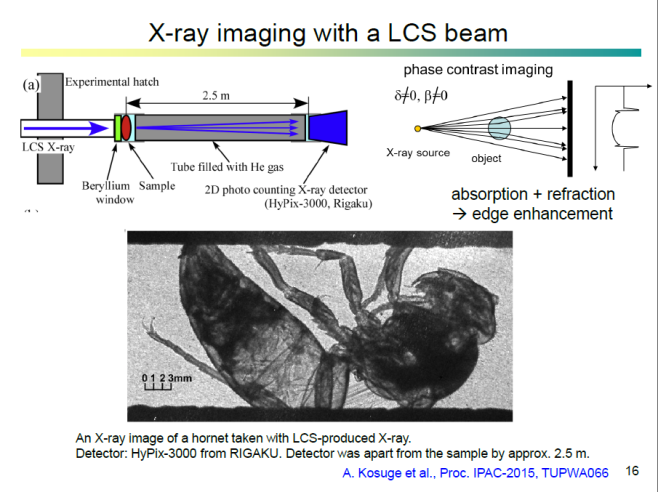 Main issues for medical application
   1) Too long exposure time
   2) Too low Energy
(50MeV, 10 mA, 
>100kW laser Cavity)
X-ray Energy ~40 keV　
Exposure time <0.1 sec
Starting point of medical application
28
4. Nuclear security system
(Non-destructive Detection and Measurement of Nuclear Material by Laser Compton Scattering Gamma Ray)
Courtesy of R. Hajima
Necessity of non-destructive detection and measurement 
of nuclear material
1) Deterrence of terrorism using nuclear material
2) Nuclear nonproliferation
· Confront terrorism with an international framework 
(nuclear security summit)
· Border strategy to investigate the nuclear material is essential against nuclear terrorism.
· Melted fuel will be taken from Fukushima Nuclear Power plant from 2021
· Nuclear material measurement of melted fuel is essential
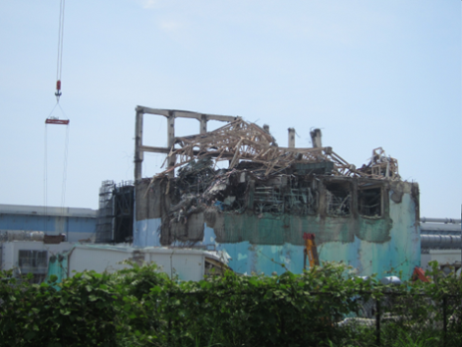 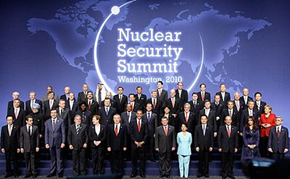 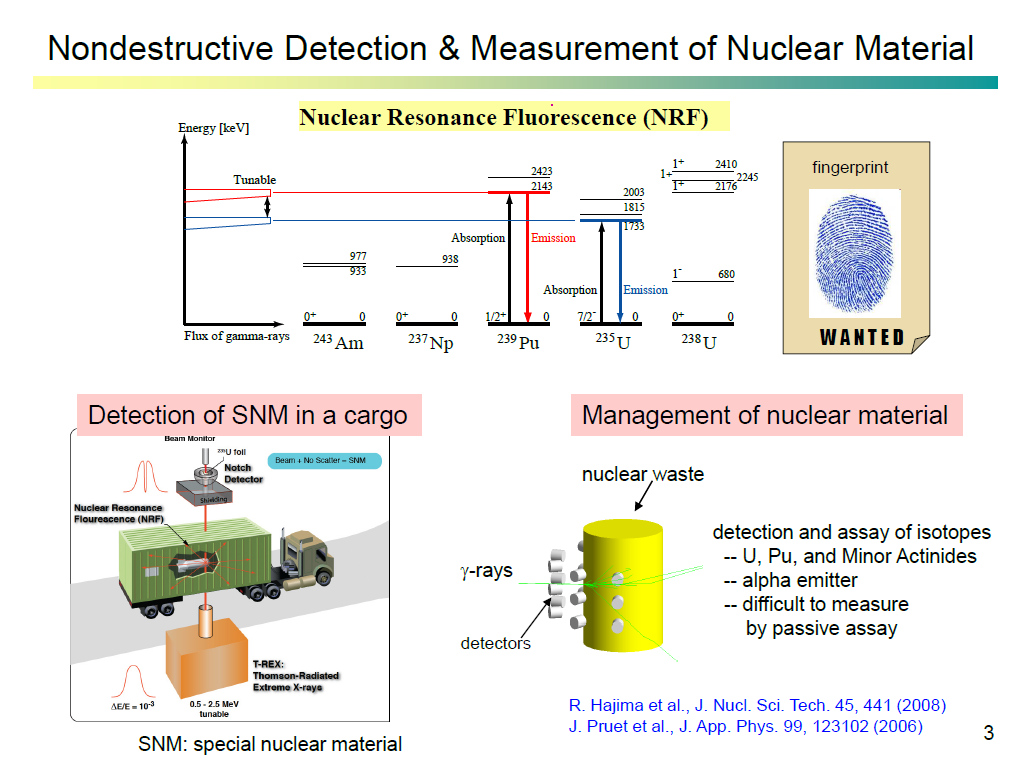 R. Hajima: ERL15
30
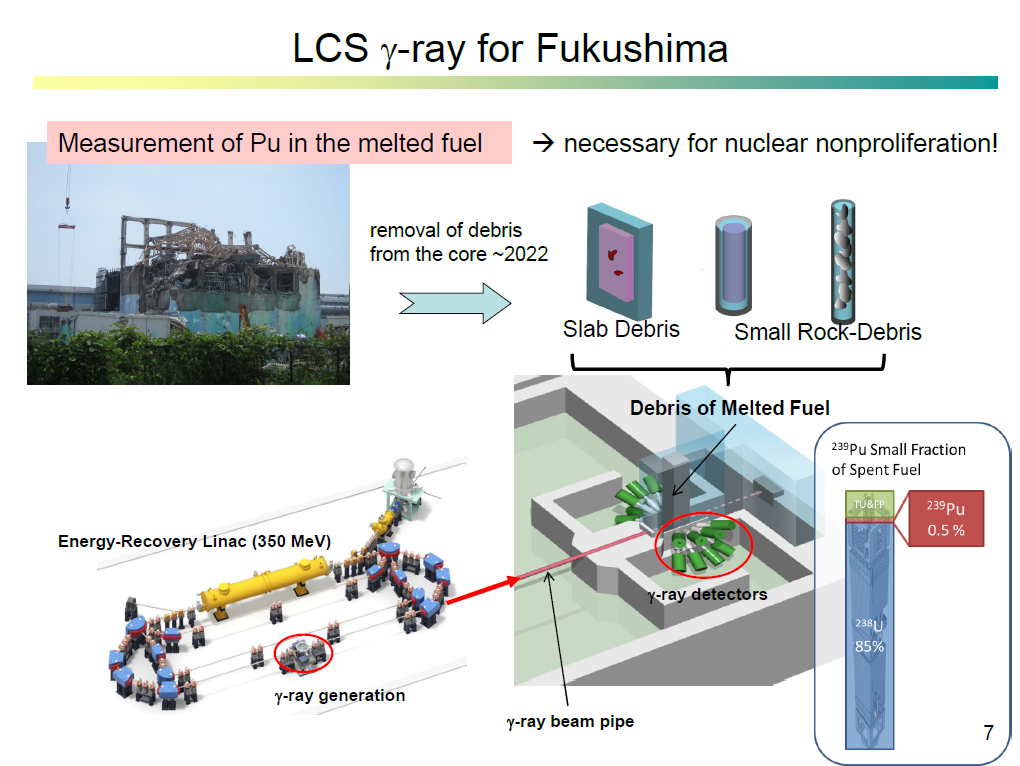 31
R. Hajima: ERL15
Summary
Super conducting accelerator gives us high current linac-based electron beam (~10mA) with high quality of the electron beam such as small emittance, Short pulses.
following important industrial applications are presented.
EUV-FEL for Future Lithography
RI manufacturing facility for nuclear medical examination
High resolution X-ray imaging device for medical use
Nuclear security system
The cost and size reductions at the accelerator system are also very important for industrial applications, so that the R&Ds for High Q and high temperature system of SRF are essential.